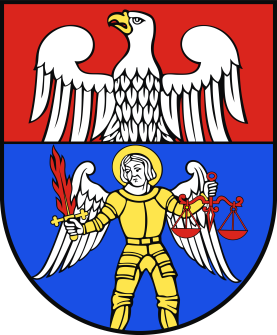 Inwestycje i remontyw 2015 roku
Starostwo Powiatowe w Wołominie
Wydział Inwestycji                      i Drogownictwa w liczbach
19 pracowników na stanowiskach robotniczych
20 pracowników na stanowiskach administracyjnych
2013 rok
2015 rok
5 tys. pism trafiło do WID

ŚREDNI CZAS ZAŁATWIENIA SPRAWY
20 dni
7 tys. pism trafiło do WID

ŚREDNI CZAS ZAŁATWIENIA SPRAWY
18 dni
Wykonanie nakładek bitumicznych
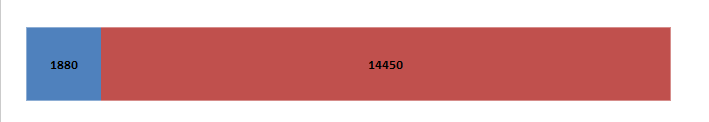 W 2015 roku wykonano 18 690 mb nakładek bitumicznych na drogi powiatowe. W tym:
1 880 mb zlecone firmom zewnętrznym (ul. Napoleona - Kobyłka, ul. Norwida - Radzymin, Guzowatka, Białki)16 810 mb wykonane siłami własnymi WID(wykaz w sprawozdaniu)
Dotychczas wykonywano ok. 8 tys. mb nakładek bitumicznych.  
W 2015 roku Starostwo Powiatowe ułożyło 16 530 mb nakładki z betonu asfaltowego. 
To rekordowy wynik.
Odtworzenie rowów przydrożnych
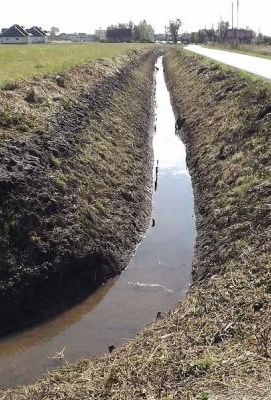 Starostwo Powiatowe w 2015 roku odtworzyło 8,2 km rowów przydrożnych
Obustronne mechaniczne ścinanie poboczy
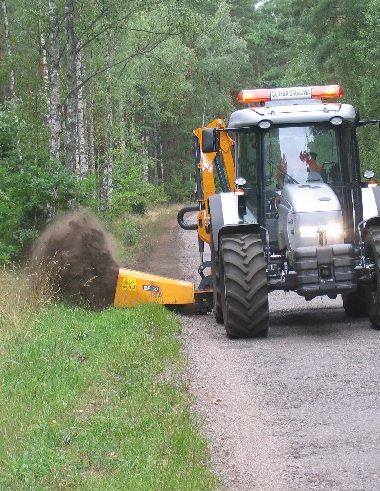 Starostwo Powiatowe w 2015 roku  uporządkowało 41,3 km poboczy
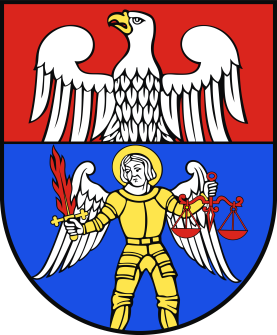 Najważniejsze inwestycje w 2015 roku
Budowa chodnika przy ul. Boryny w Helenowie (przed)
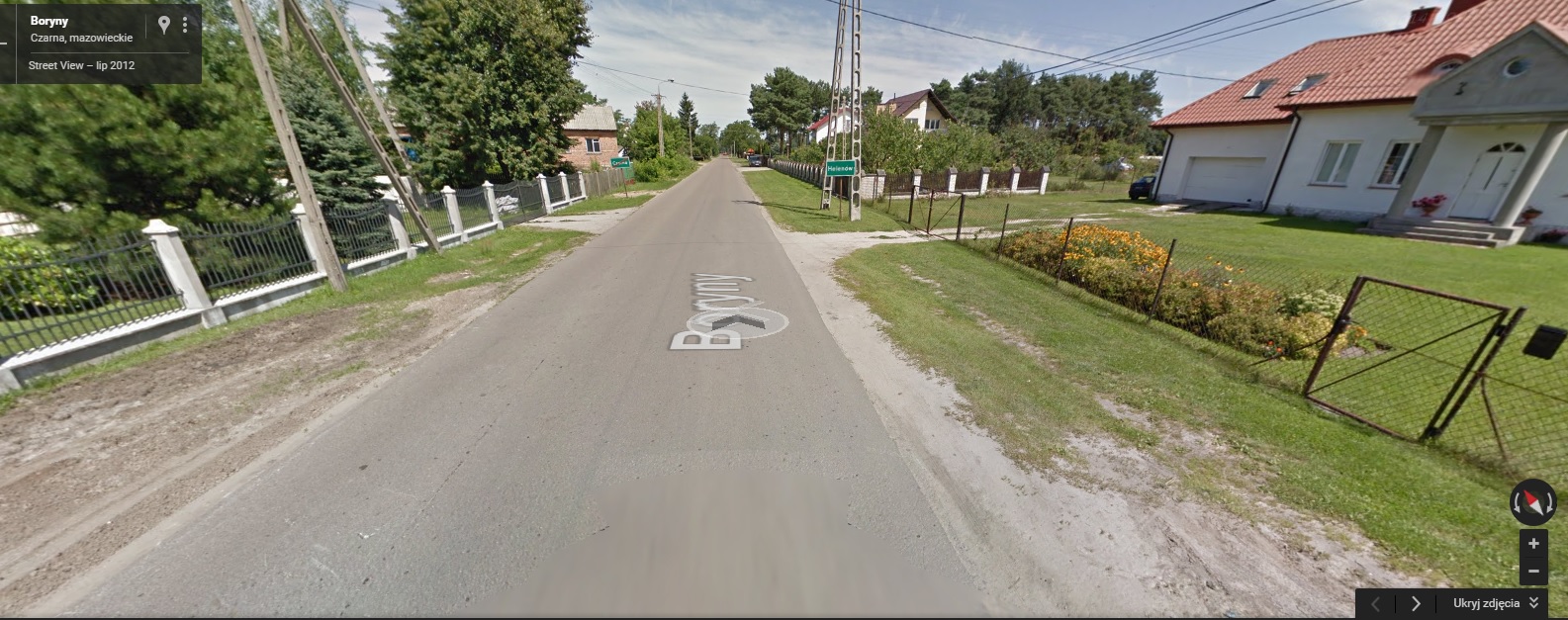 Budowa chodnika przy ul. Boryny w Helenowie (po)
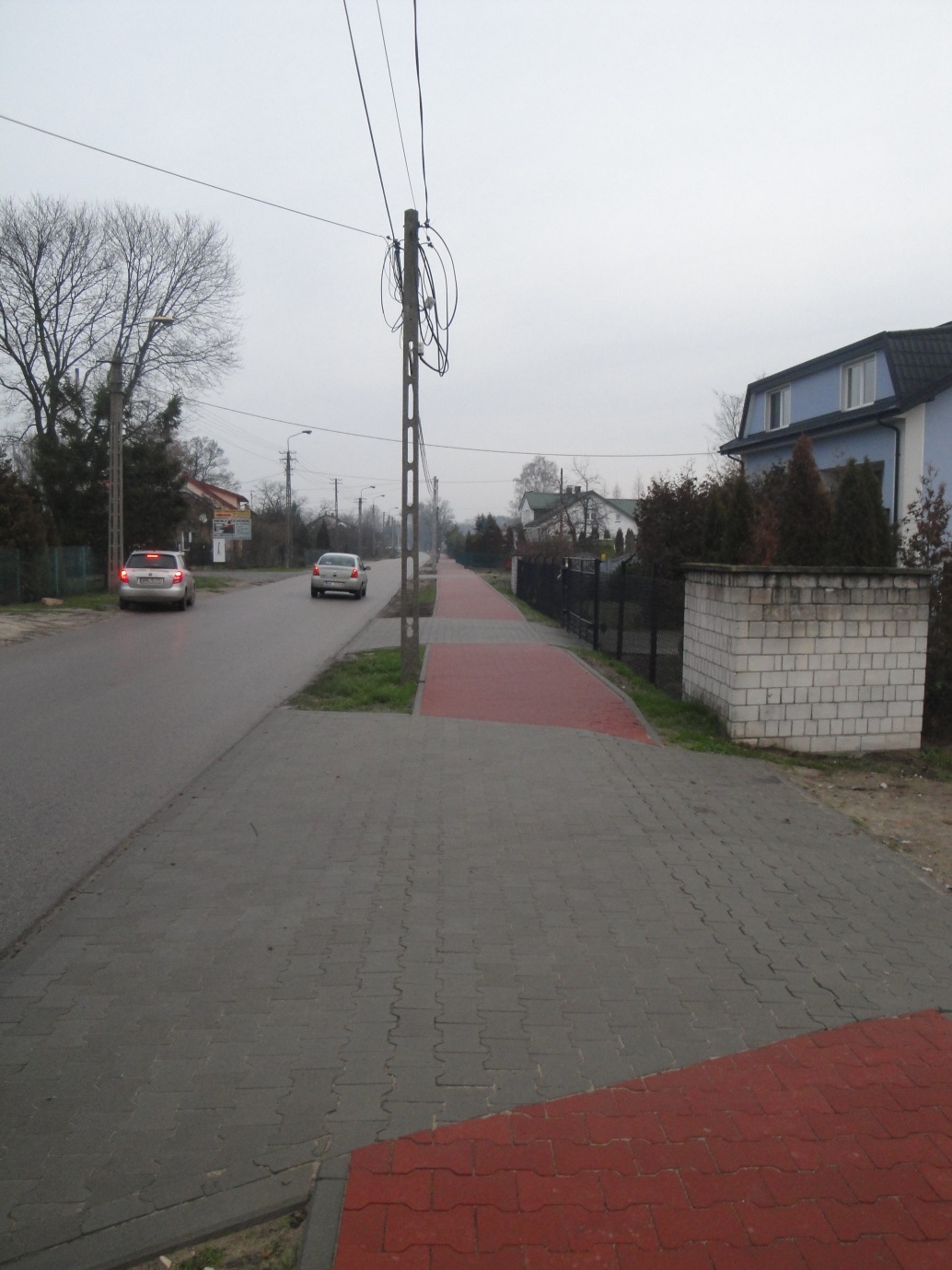 Zakres rzeczowy:Budowa chodnika i zjazdów na odcinku 877 m
Koszt realizacji zadania:361 356,60 zł
Modernizacja części drogi Kuligów-Józefów-Kowalicha-Marianów gm. Dąbrówka (przed)
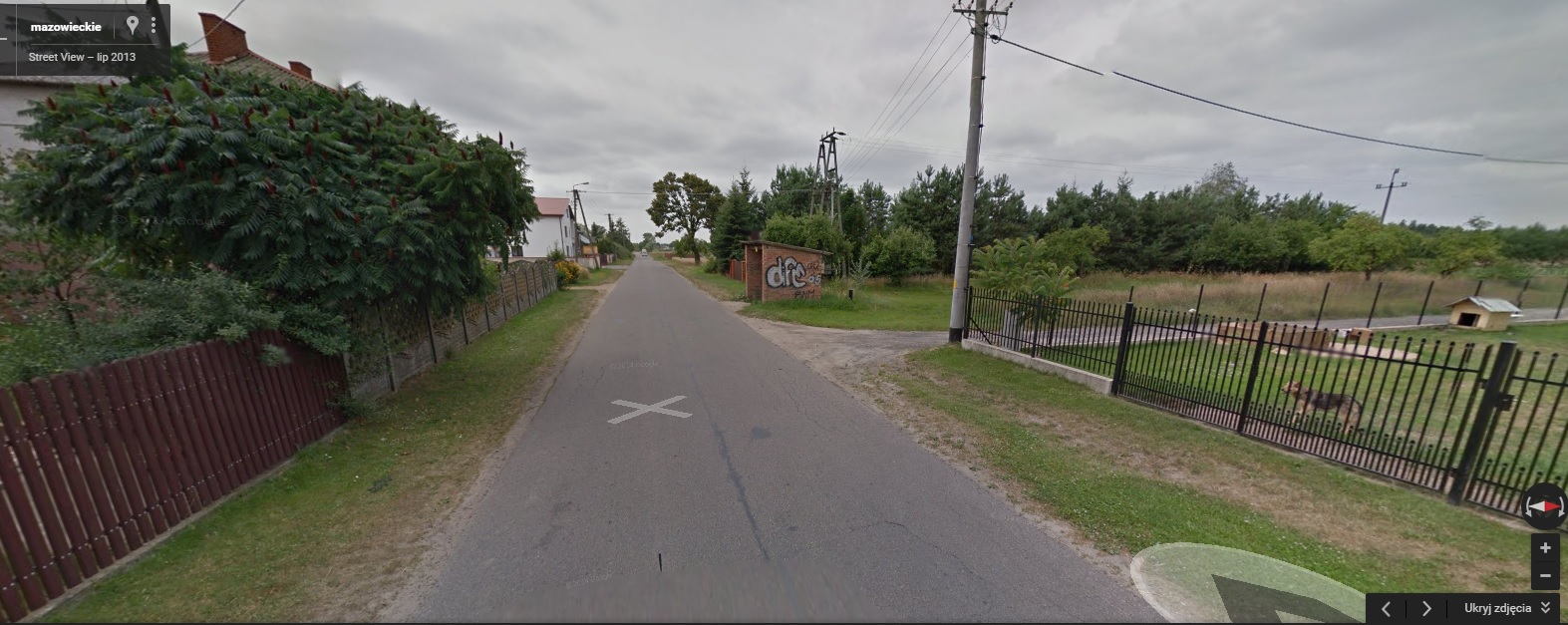 Modernizacja części drogi Kuligów-Józefów-Kowalicha-Marianów gm. Dąbrówka(po)
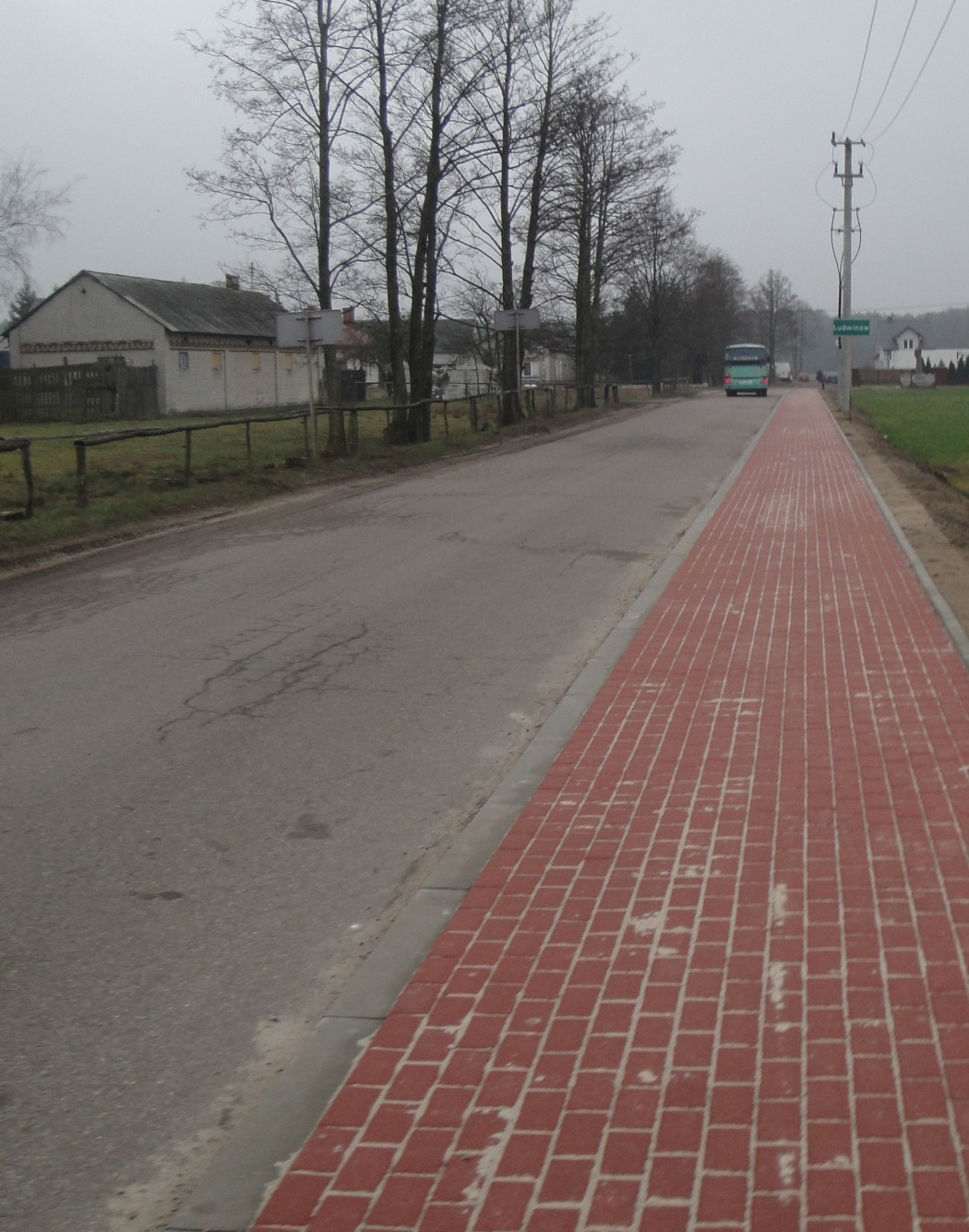 Zakres rzeczowy:Budowa chodnika i zjazdów na odcinku 980 m wraz z elementami odwodnienia
Koszt realizacji zadania:423 830,19 zł
Kontynuacja przebudowy drogi powiatowej do drogi wojewódzkiej 634 w miejscowości Ostrówek, gm. Klembów
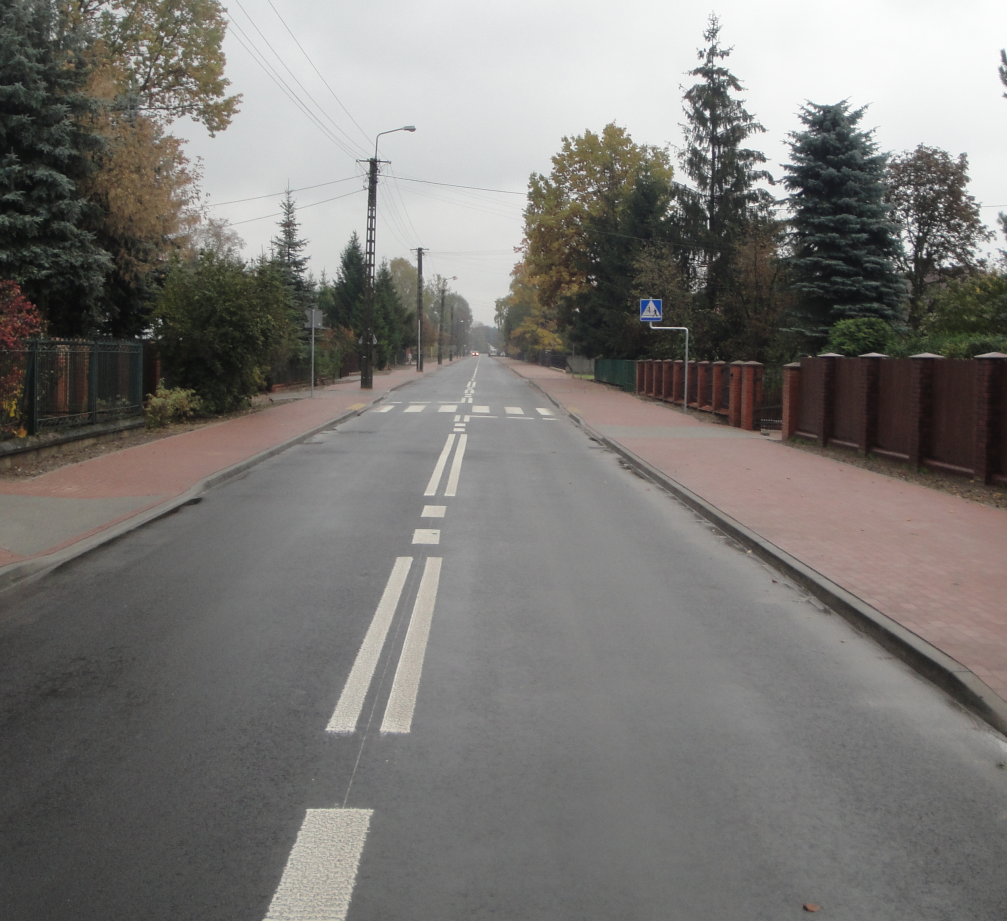 Zakres rzeczowy:Przebudowa jezdni, chodników. Budowa ścieżki rowerowej                 i kanalizacji deszczowej. Odcinek podlegający przebudowie ma długość 1,06 km
Koszt realizacji zadania: :1 865 054, 18 zł
Remont mostu drogowego w Jadowie (przed remontem)
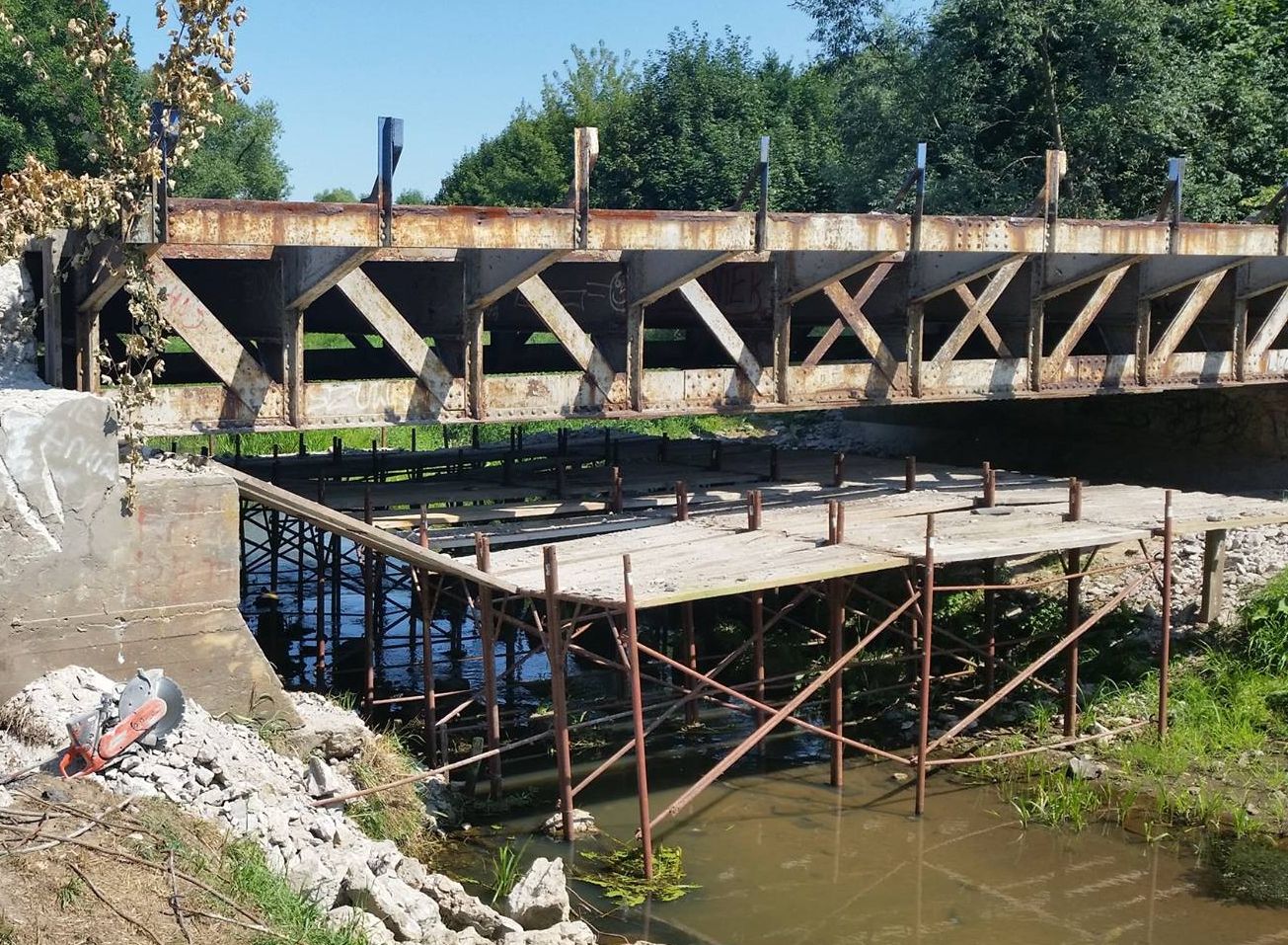 Remont mostu drogowego w Jadowie(po remoncie)
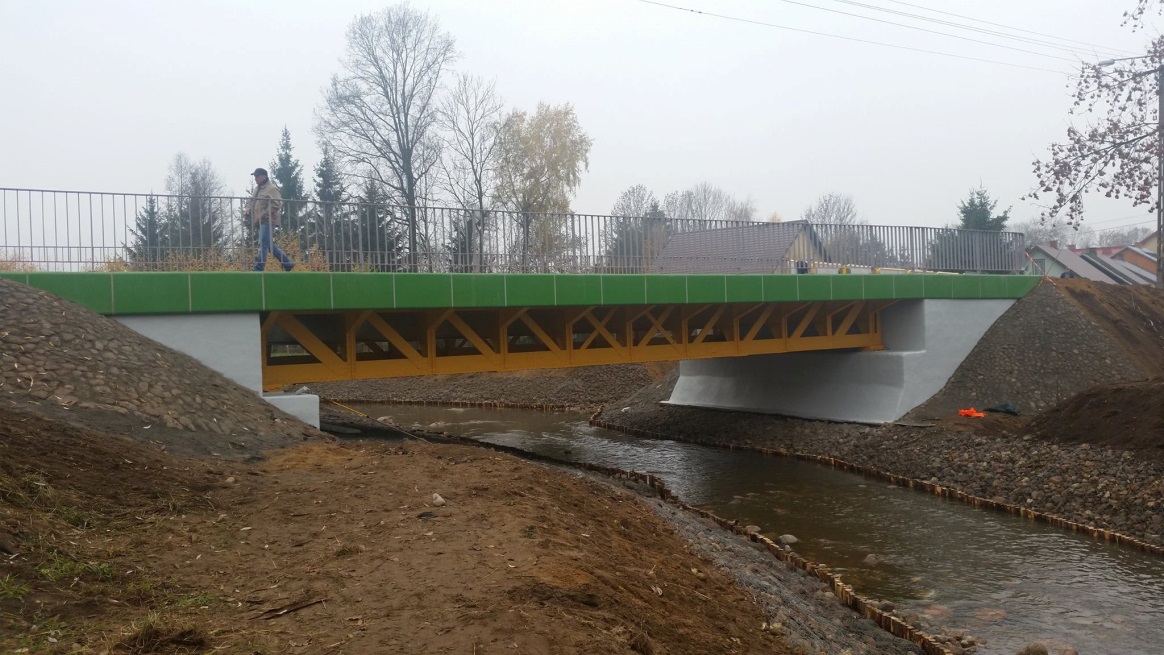 Zakres rzeczowy:remont obiektu mostowego, przebudowa drogi powiatowej, umocnienie rowu wraz z budową odwodnienia
Koszt realizacji zadania:875 812,18 zł
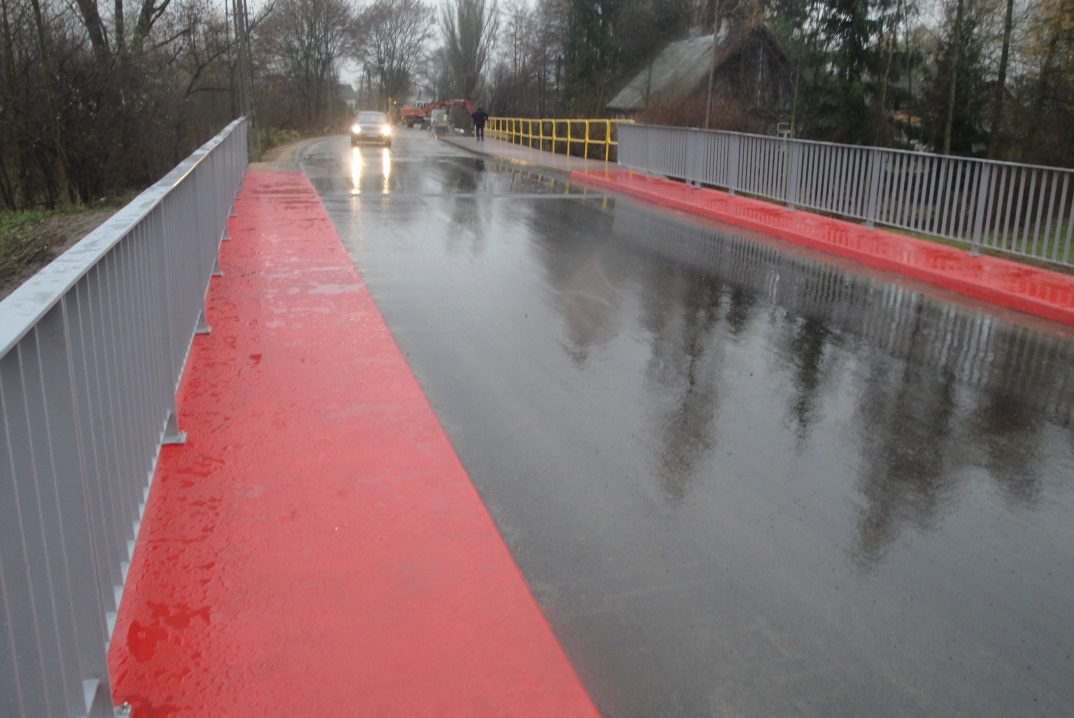 Zakup nieruchomości               na cele szkolnictwa specjalnego i przebudowa budynku
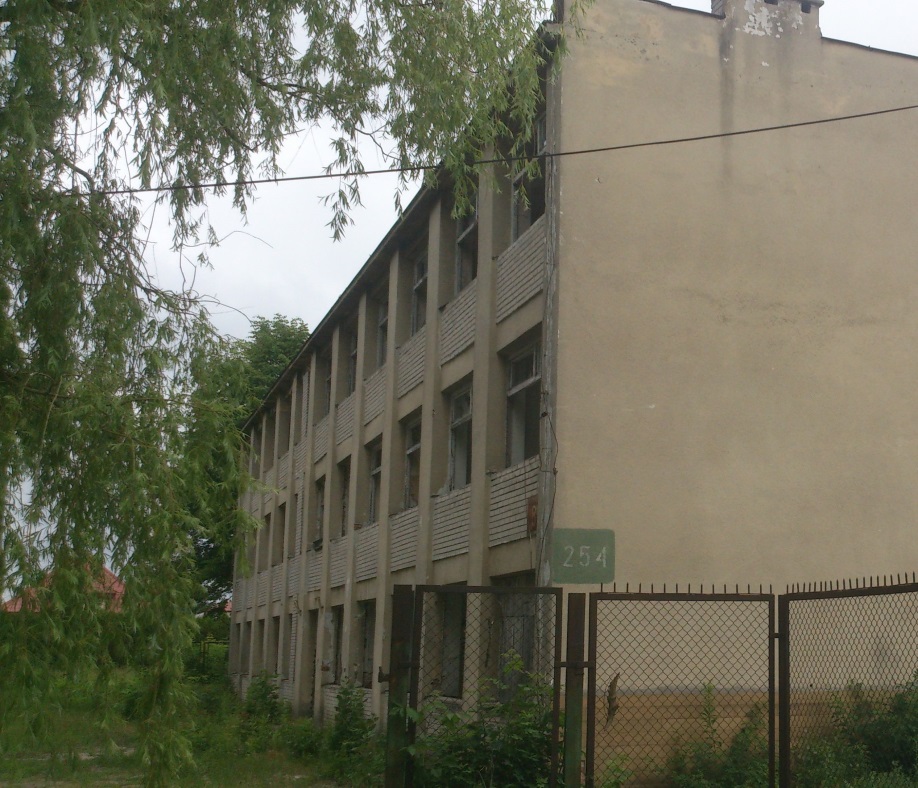 Zakres rzeczowyzakup nieruchomości, ekspertyza stanu nieruchomości, uprzątnięcie terenu
Koszt realizacji zadania:854 216,98 zł
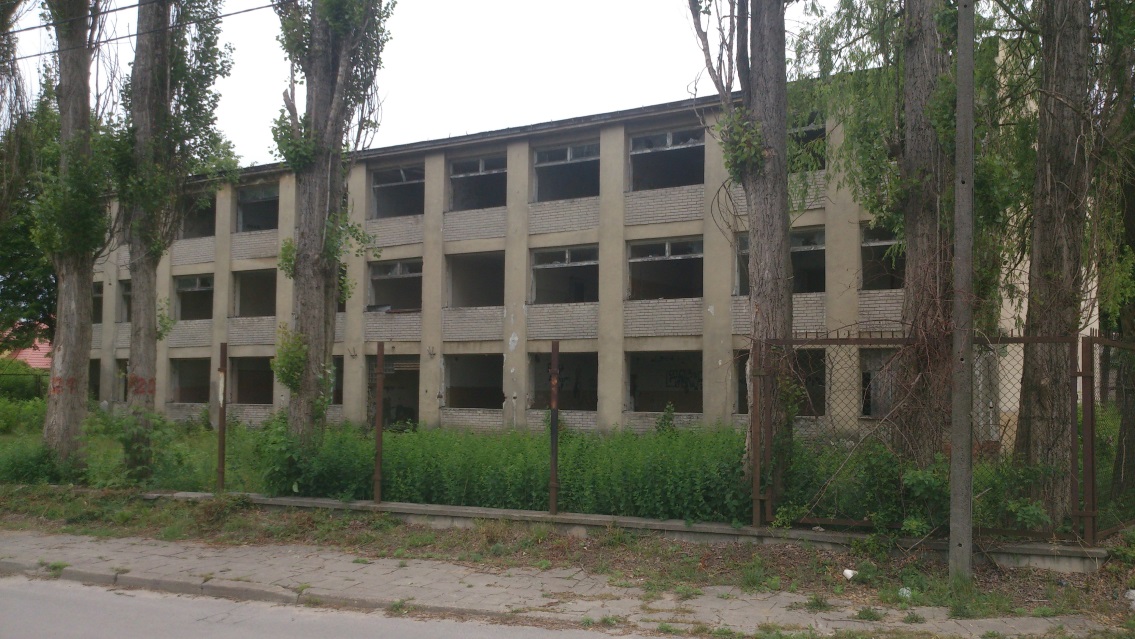 Rozbudowa LO                      w Radzyminie wraz                z salą gimnastyczną
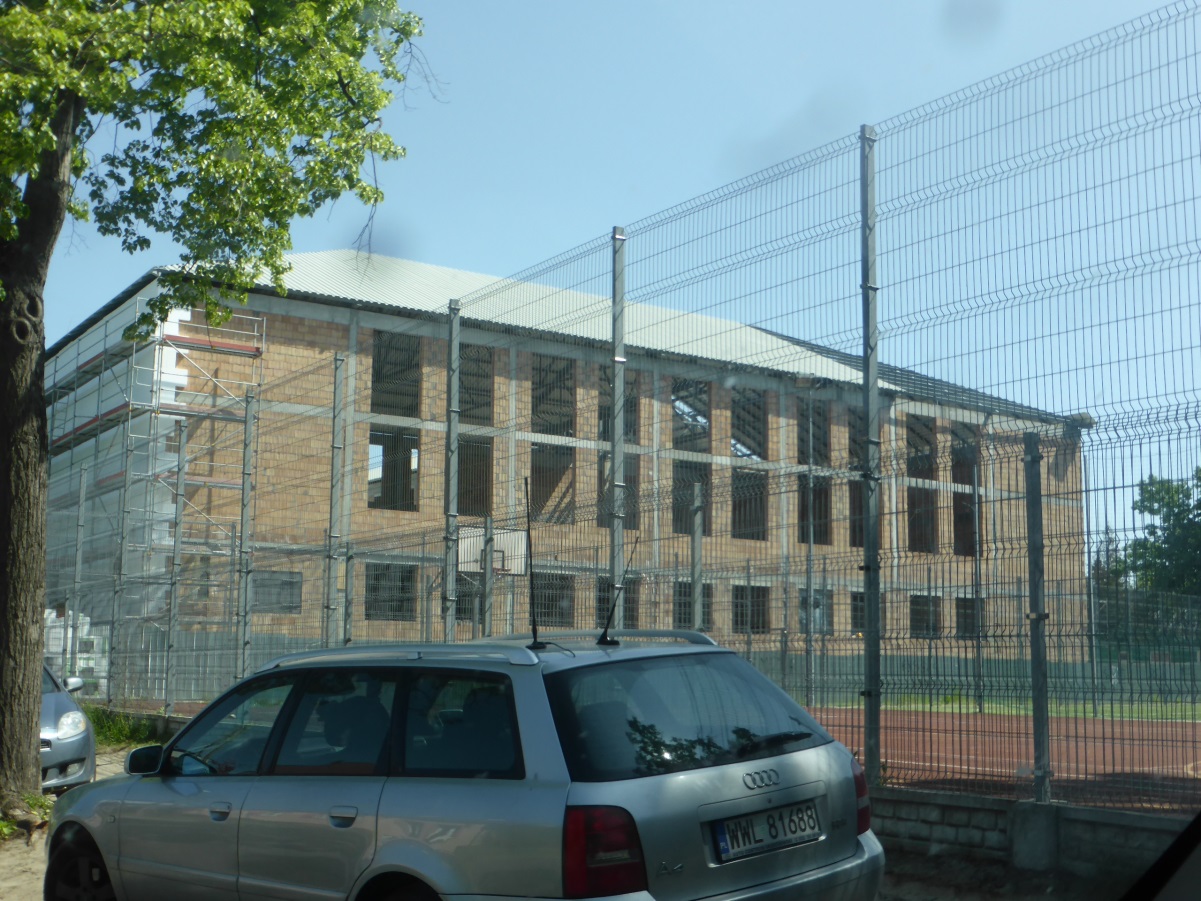 Zakres rzeczowy:Wykonanie remontu holu, auli, pracowni fizycznej i chemicznej              wraz zaprojektowaniem                                 i wykonaniem instalacji teleinformatycznej, budowa sali gimnastycznej
Koszt realizacji zadania:1 017 569,13 zł
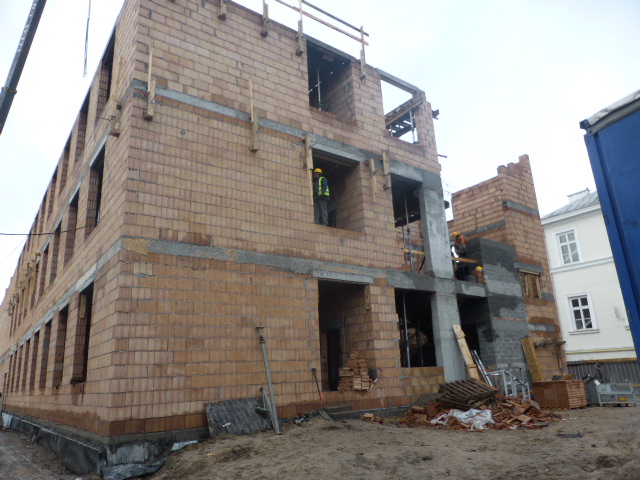 Przebudowa ciągu ulic WojskaPolskiego, Rychlińskiego, Szpitalnej, Kochanowskiego i Drewnickiej w Ząbkach
Zakres rzeczowy:Przebudowa ul. Szpitalnej               od skrzyżowania z ul. Rychlińskiego,                                 11-go Listopada                              do skrzyżowania                          z ul. Ząbkowską.                Zakres prac obejmuje: przebudowę jezdni, chodników i mediów. 
Długość odcinka 390m
Koszt realizacji zadania:2 098 776, 28 zł
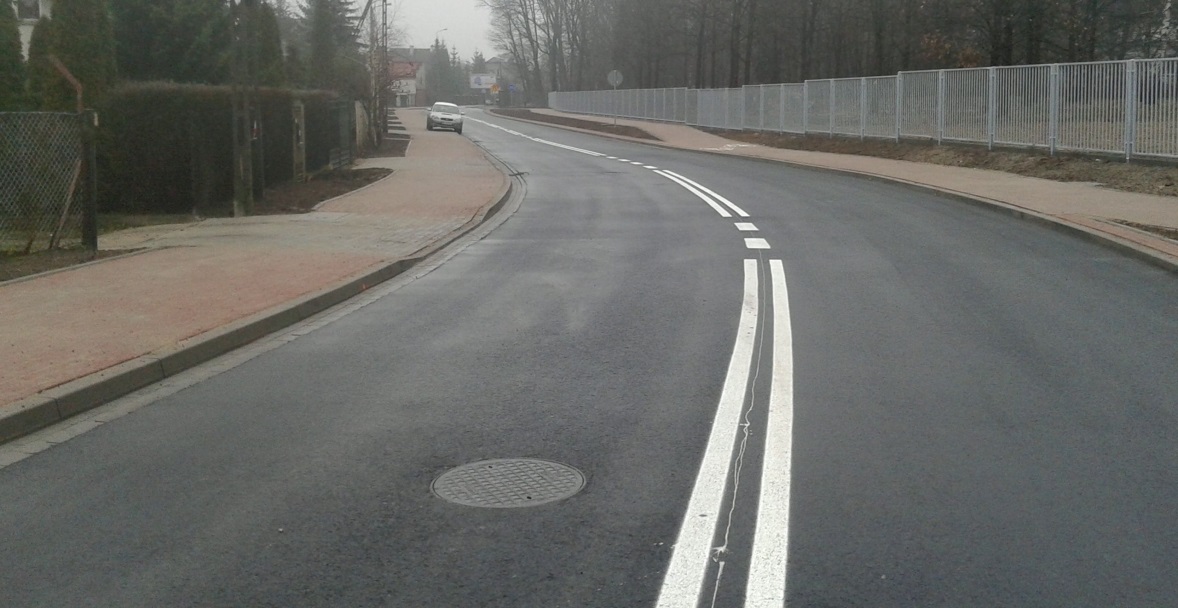 Przebudowa ciągu ulic Załuskiego – Zagańczyka - Mareckiej i Szerokiej w Kobyłce, gm. Kobyłka
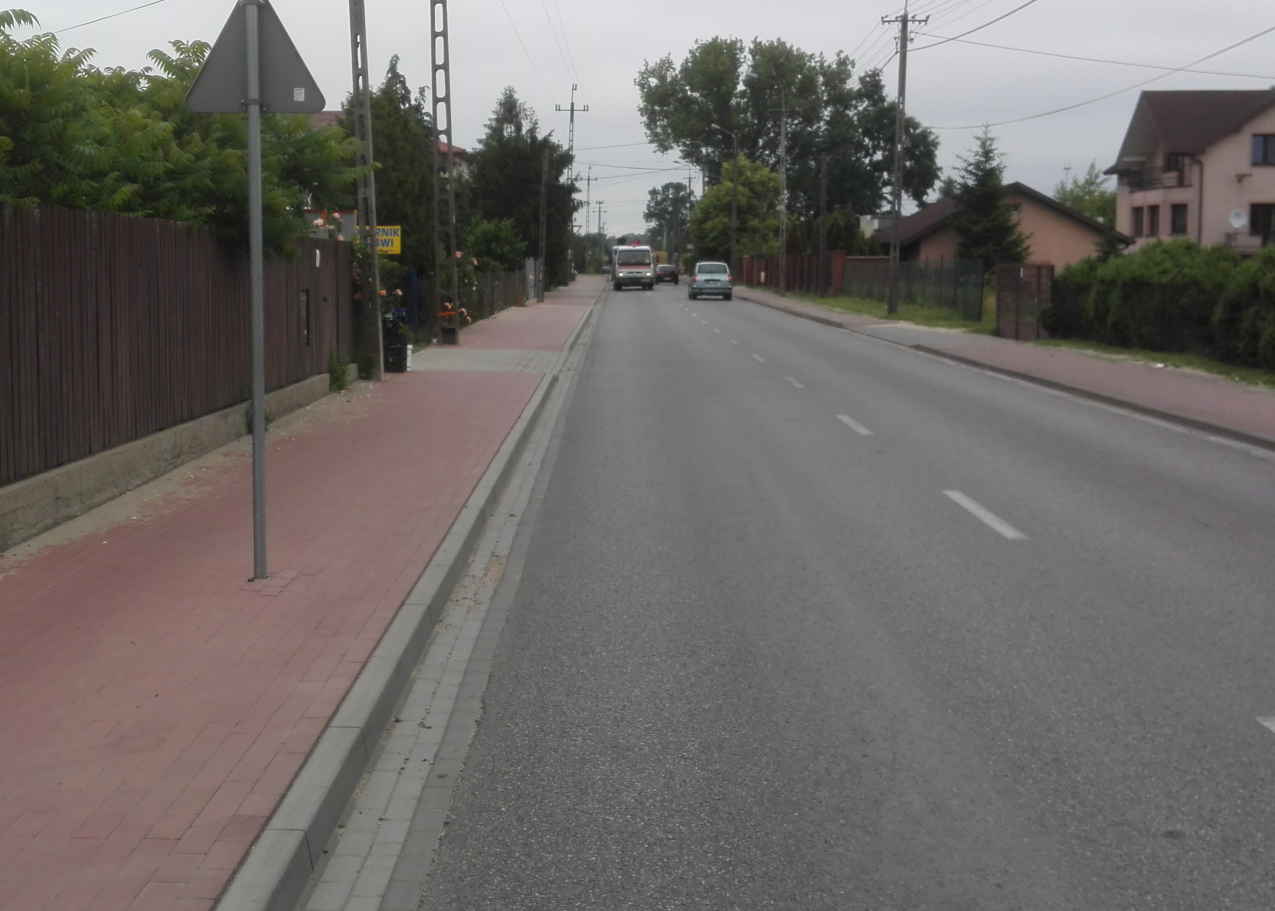 Zakres rzeczowy:Przebudowa chodników i wjazdów wraz z odwodnieniem ul. Załuskiego

Koszt realizacji zadania:661 533,83 zł
Budowa chodnika w m. Józefów w ciągu ulicy Klonowej, gm. Dąbrówka
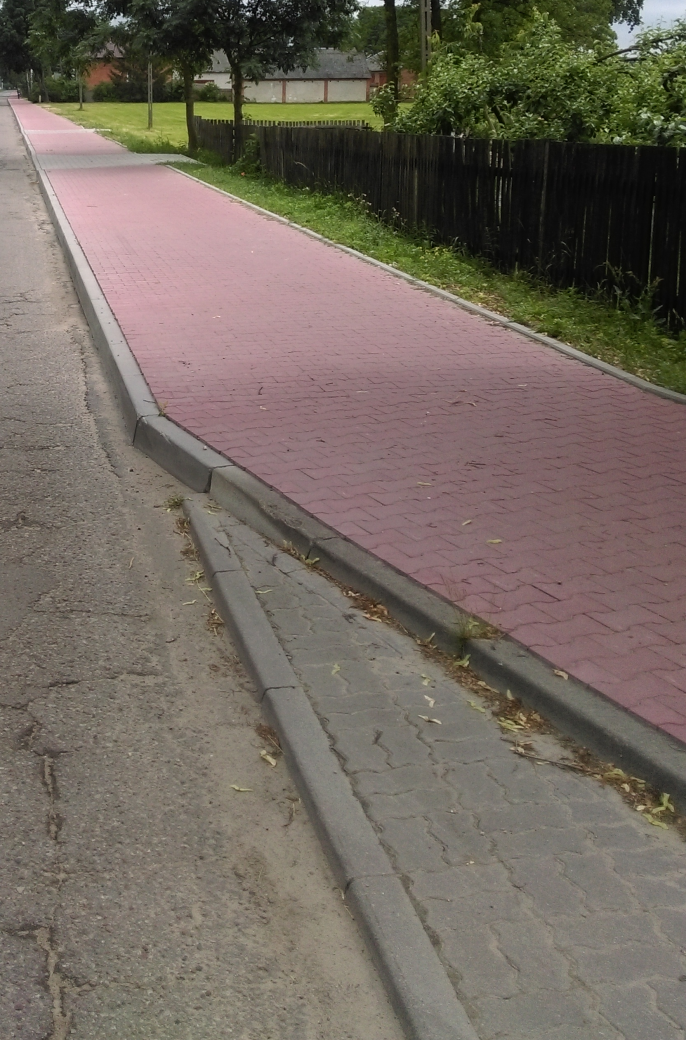 Zakres rzeczowy:Budowa chodnika                              i odwodnienia na długości             966 mb od skrzyżowania               w Józefowie w kierunku Guzowatki
Koszt realizacji zadania:299 999, 92 zł
Nakładki wykonane w roku 2015
Dotacja dla SZPZOZ na dofinansowanie zakupów sprzętu specjalistycznego, modernizację oddziałów szpitalnych i rozbudowę obiektu
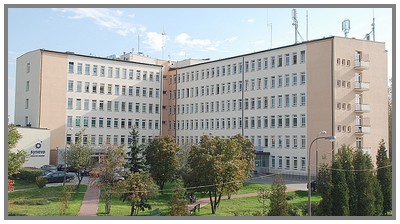 Zakres rzeczowy:1. Stacja uzdatniania wody – 609 225 zł
2. Zakup sprzętu specjalistycznego – 1 480 438 zł
3. Rozbudowa i modernizacja Szpitala – 1 510 337 zł
Razem:
3 600 000 zł
Pozostałe zadania
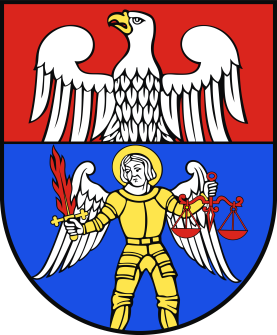 Ponadto Starostwo Powiatowe  w Wołominie wykonało w 2015 roku m.in.:
Zamykanie masą zalewową złączy technologicznych  nawierzchni dróg powiatowych – 20 123 mb
Ustawienie 511 mb barier energochłonnych
Poziome oczyszczanie dróg - 89 km
Wycinanie krzewów rosnących w pasie drogowym - 125 000 mb
Oznakowanie poziome dróg powiatowych – 22 583,13 m2
Ustawienie znaków drogowych – 836 szt.
Oczyszczenie i udrożnienie sieci kanalizacji deszczowej – 1300 mb
Oczyszczenie wypustów ulicznych – 900 szt.
Oczyszczenie studni chłonnych o śr. 1200 mm – 40 szt.
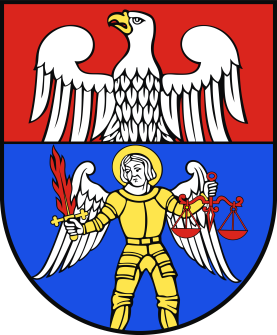 Dziękuję za uwagę
Kazimierz Rakowski
Starosta Wołomiński